Ihr Logo
Beratungsgespräch D&O-Versicherung
	für [Name des Kunden]
Datum, Ort
Unternehmensentscheider werden immer öfter in Regress genommen – sind sich der Gefahren allerdings oftmals gar nicht bewusst
Vorstände, Geschäftsführer, Aufsichtsräte
50 %
betrug der Anstieg der Schadenmeldungen im Bereich D&O zwischen 2014 und 2018
Privatvermögen des Managements geschützt
95 %
Bilanz des Unternehmens ist geschützt
der Geschäftsführer von mittelständischen Unternehmen in Deutschland sind sich ihrer Haftung nicht bewusst
Schutz der Reputation und des Images
Quellen: Allianz Global Corporate Speciality (AGCS), Markel D&O Kundenanalyse
Unternehmen und Management: D&O-Versicherung schützt beide
Directors & Officers Liability Insurance schützt Management eines Unternehmens vor den finanziellen Folgen von Fehlentscheidungen
Eine Form der Vermögensschadenhaftpflichtversicherung
Persönliche D&O: Management schließt Versicherung für sich selbst ab
Unternehmens-D&O: Unternehmen schließt Versicherung für sein Management ab
Wodurch können Versicherungsfälle ausgelöst werden?
Innenhaftung
Außenhaftung
D&O-Versicherung
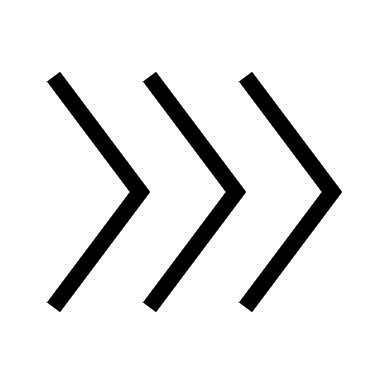 Der versicherte Manager ist sowohl vor Ansprüchen des eigenen Unternehmens als auch vor Ansprüchen außenstehender Dritter geschützt – und zwar sowohl im strategischen als auch im operativen Bereich.
Drei Haftungsquellen, die bei einer D&O relevant sind
Organisationsverschulden
Fehlende, unvollständige oder nicht sachgerechte Prozesse oder Strukturen im Unternehmen
Einstellen unqualifizierten Personals, Auswahl ungeeigneter Dienstleister oder  Fehlinvestitionen infolge mangelhafter Prüfung
Auswahlverschulden
Schäden aufgrund fehlender oder unzureichender Kontrollmechanismen
Überwachungsverschulden
Wie kommen D&O-Schäden typischerweise zustande?
Organisationsverschulden
In der Angebotskalkulation werden gravierende strukturelle Mängel nicht erkannt. Das führt zu hohen Verlusten, weshalb die Geschäftsführerin für diesen Bereich zur Verantwortung gezogen wird. Die persönliche D&O-Versicherung der Geschäftsführerin greift.
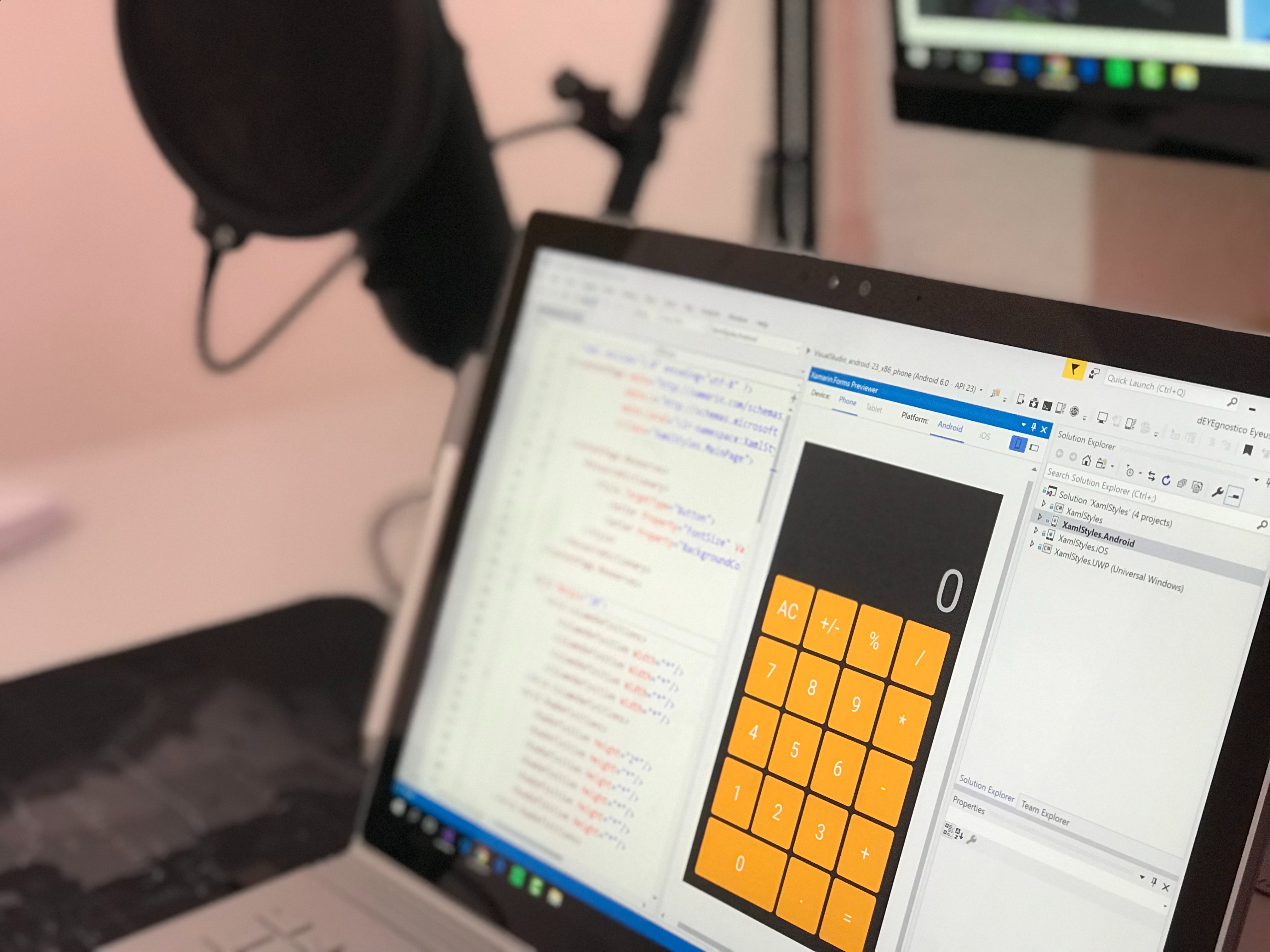 Die Konsequenzen
Es ist ein Schaden von mehreren Tausend Euro entstanden, da die Kalkulationen nicht die Produktions- und Einkaufkosten decken
Wie kommen D&O-Schäden typischerweise zustande?
Auswahlverschulden
Der Geschäftsführer wählt einen IT-Dienstleister aus, der eine neue IT-Infrastruktur im Unternehmen implementieren soll. Der IT-Dienstleister ist jedoch aufgrund fehlenden Know-How’s und Personalmangel nicht in der Lage, die Implementierung im vorgegebenen Zeitraum und im Rahmen des vorgesehenen Budgets zu schaffen.
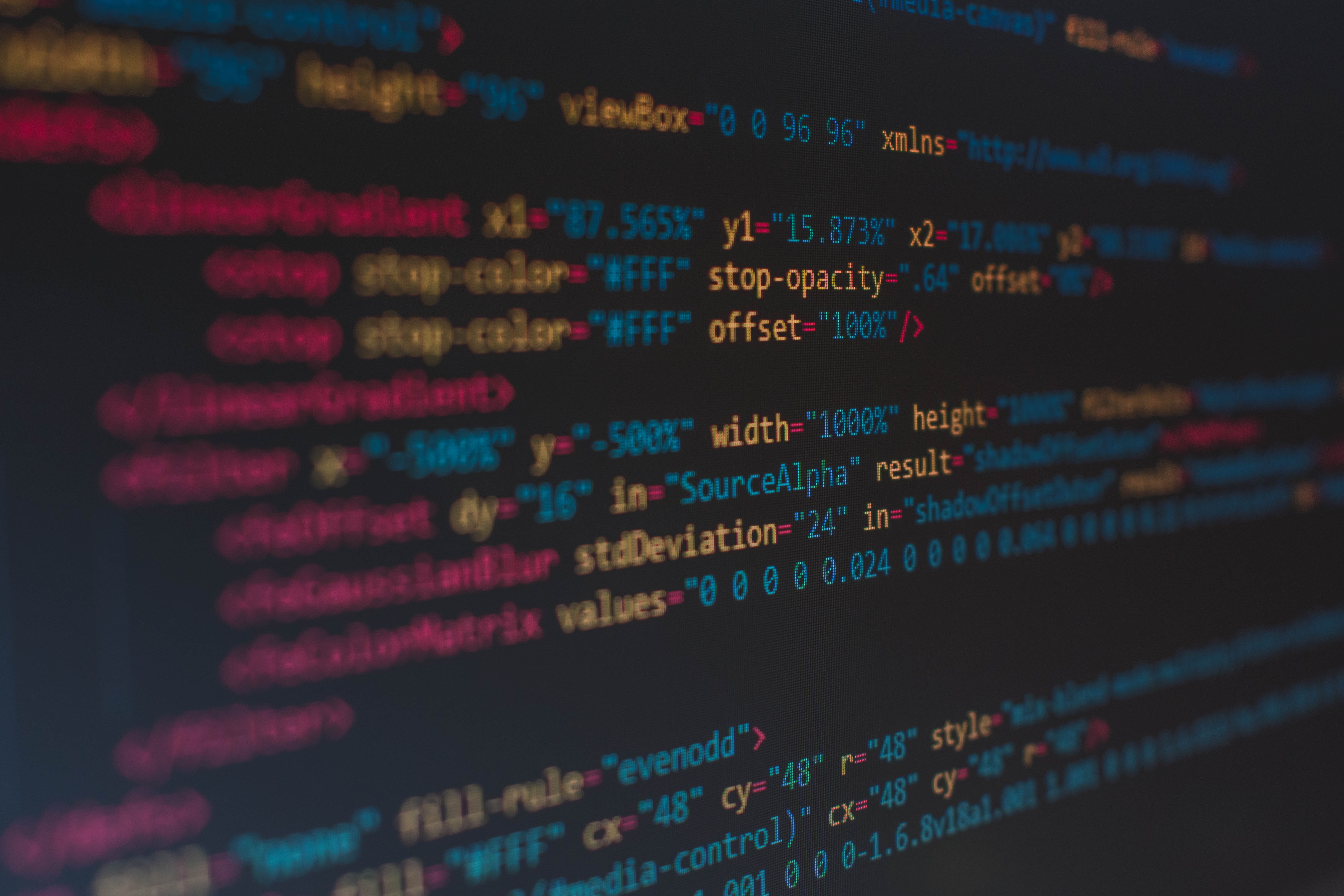 Die Konsequenzen
Daraus resultieren IT-Probleme, die zur Folge haben, dass das Unternehmen Aufträge nicht erfüllen kann
Es kommt zu einem wirtschaftlichen Schaden von 50.000 Euro
Das Unternehmen verliert Reputation und Vertrauen bei seinen Kunden
Wie kommen D&O-Schäden typischerweise zustande?
Überwachsungsverschulden
Ein Unternehmen bietet eine Rabattaktion für Kunden an, wodurch sich die Produktion um 50% erhöhen muss. Das überlastet allerdings die Produktionskapazitäten, die nicht dafür ausgelegt sind.
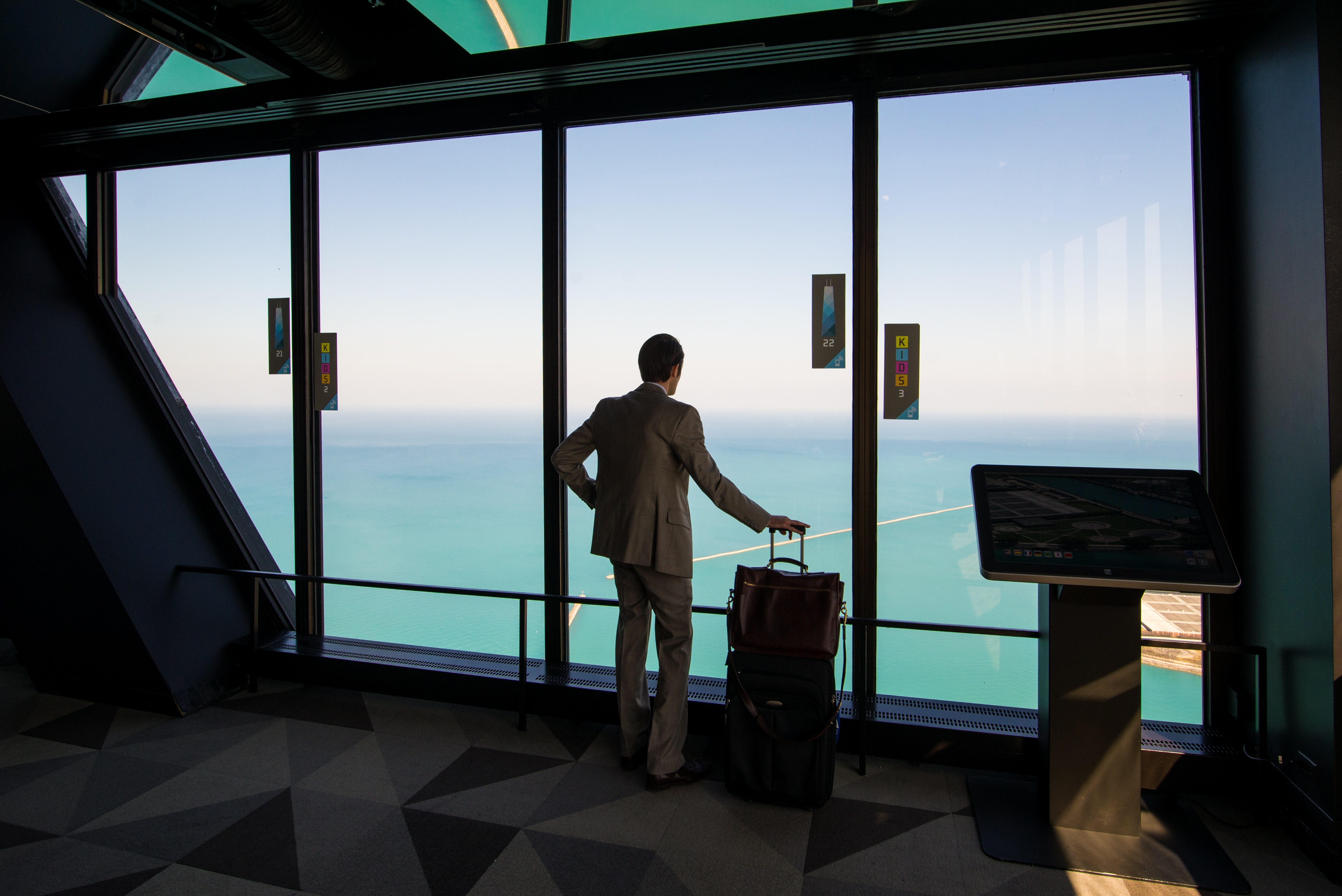 Die Konsequenzen
Es kommt zu langen Lieferzeiten und Kunden, die bereits mit dem Produkt geplant haben, verlangen Schadensersatz vom Vertragspartner oder treten vom Vertrag zurück, was einen Schadensausfall zur Folge hat
Ihr Logo
Lassen Sie uns über den D&O-Schutz für Ihr Unternehmen sprechen!
Ihr Name
Firma/Titel
Adresse

Mobil
E-Mail